Poštujmo različitosti
Zef Kolgjeraj,Domagoj Bažok,Vanja Cimeša
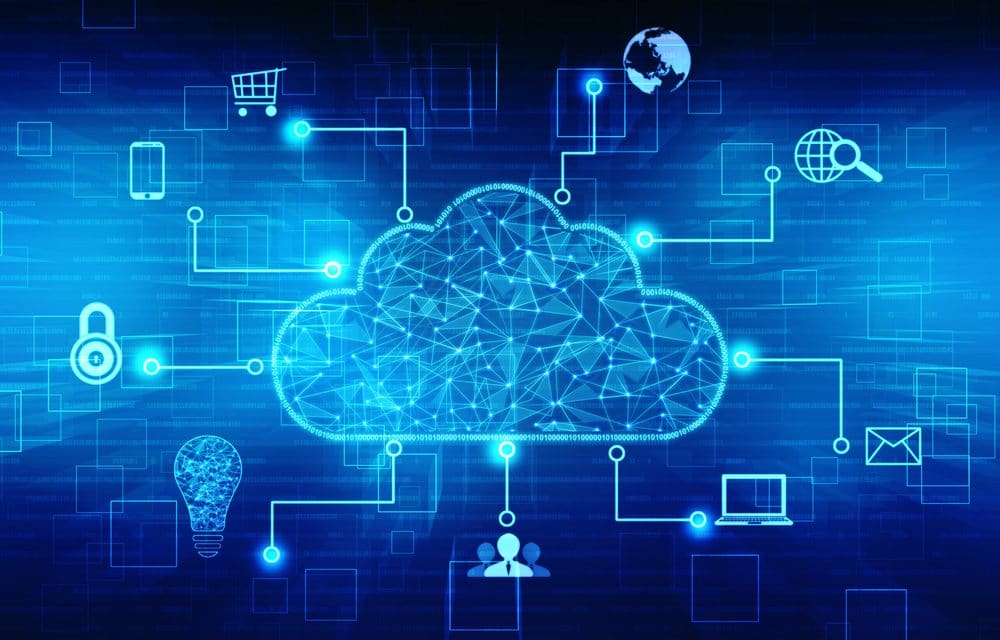 Svakom ljudskom biću
Svakom ljudskom biću rođenjem su pripisana ljudska pravo.
Ona su donesena kako bi svakom pojedincu omogučila da se razvije u osobu koja je sretna, doprinosi društvu i ostvaruje maksimume svojih potencijala, ma koji to oni bili.
Ljudska nam prava  također daju pravo odlučivanja što će nam se sviđati, a što neće i s se slagati, a s ćim nećemo.
Ako smo pronašli mjesto u kojemu se osjećamo sigurnima i moramo to omogućiti i drugim ljudima.
Voljeti mjesto ili državu
Voljeti mjesto ili državu u kojoj si rođen, ne podrazumijevanja i mrziti sve one koji su od drugdje… Biti voljen u  okolini u kojoj živiš, ne daje pravo uskraćivati isto drugima!
Davati podršku svomu klubu i navijati ne znaći širiti govor mržnje vičuči nasilne poruke i vrijeđati igraće suparničkog tima.
Mržnja se može susresti
Mržnja se može susresti u razlićitim oblicima na internetu: društvene mreže (facebook, MySpace), glazbene stranice i videostranice (iTunes, YouTube), sadržaj kreirani od strane korisnika (DeviantArt, Pictogame), online igre za više igraća online izvori (Wikipedija), online forum i oglasi…
Nažalost, objave koje šire mržnju
Nažalost, objave koje šire mržnju ćesto dobivaju pogrešku jer ih smatramo smješnima te mislimo da je ispravno dolaziti do svoje popularnosti umanjujući tuđu ili se općenito ne brinemo za štetu koju podržavanjem takvih poruka činimo.